Здоровый педагог – здоровый ребенок.Профилактика психоэмоционального выгорания.
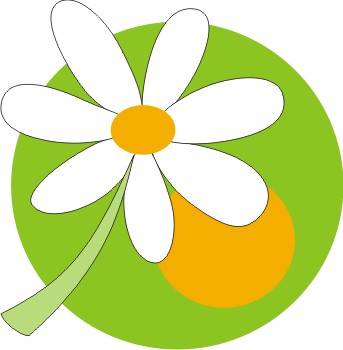 Выполнила:
Старший воспитатель  МКДОУ ДС № 18 «Ромашка» 
Семенова Надежда Андреевна
Михайловка 2015г.
«Кто крепок телом, может терпеть и жару и холод. Так и тот, кто здоров душевно в состоянии перенести и гнев, и горе, и радость, и остальные чувства»
Эпиктет
(древнегреческий философ)
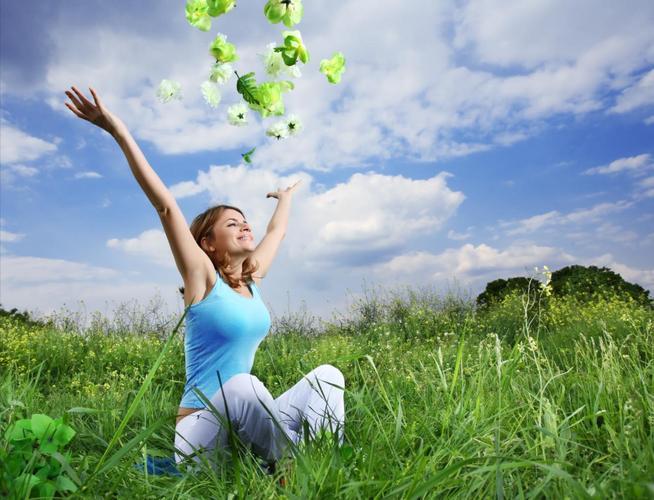 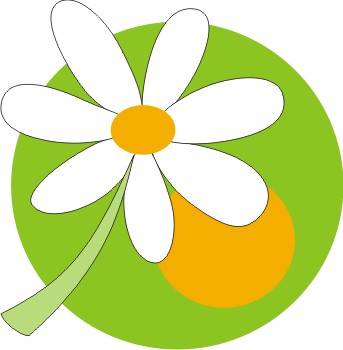 Психологическое здоровье

Психологическое здоровье является необходимым условием полноценного функционирования и развития человека в процессе его жизнедеятельности.
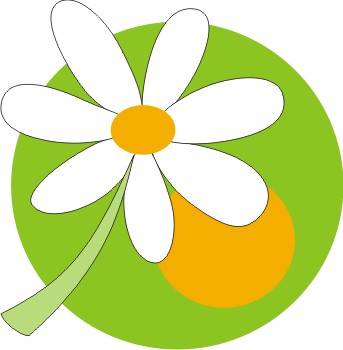 Компоненты  психологического здоровья
Психологическое здоровье
внутренний душевный комфорт
чувство защищенности.
эмоциональное благополучие
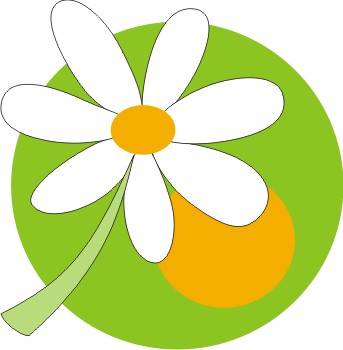 Этапы становления профессионализма:
Этап адаптации – трудности методического, психологического и социального характера.
Самоактуализация – кризис компетентности, страх, тревожность перед решением новых задач, несоотвествие своего профессионального уровня уровню ожиданий окружающих.
Творческое преобразование
нахождение новых путей решения задач.
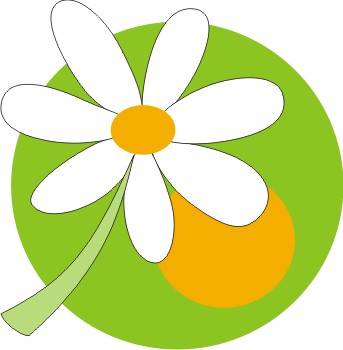 Синдром эмоционального выгорания педагога
Состояние физического, эмоционального, умственного истощения, это выработанный личностью механизм психологической защиты в форме полного  или частичного исключения эмоций в ответ на психотравмирующие воздействия.
Факторы развития эмоционального выгорания
Личные
Организационные
Профессиональные
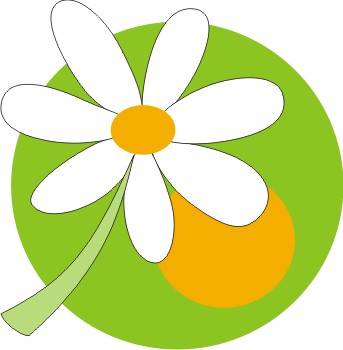 От здоровья воспитателя – зависит эффективность его профессиональной деятельности – и как следствие психическое здоровье воспитанников.
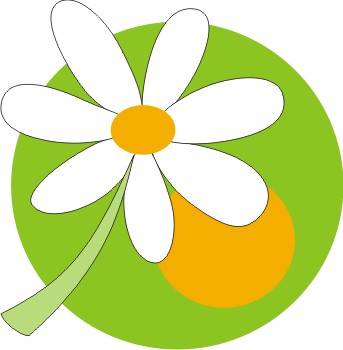 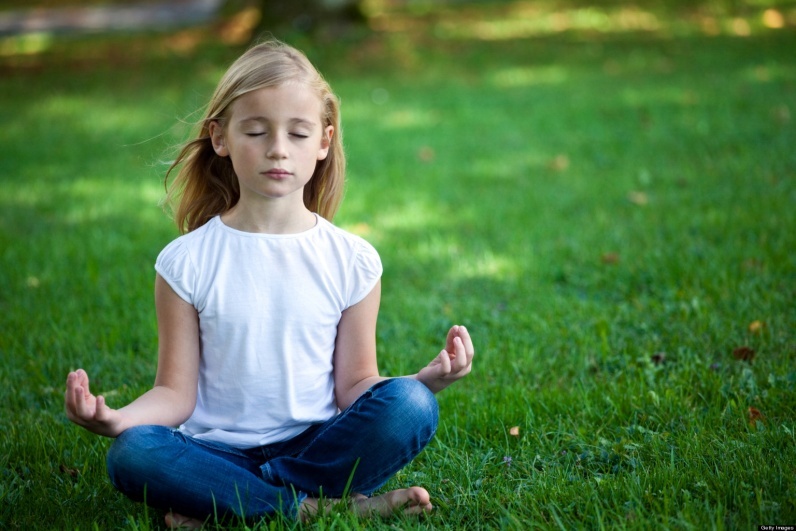 Приемы и техники педагогической психотерапии
Управление дыханием
Регуляция психики
Погружение в цвет
Терапия ароматами
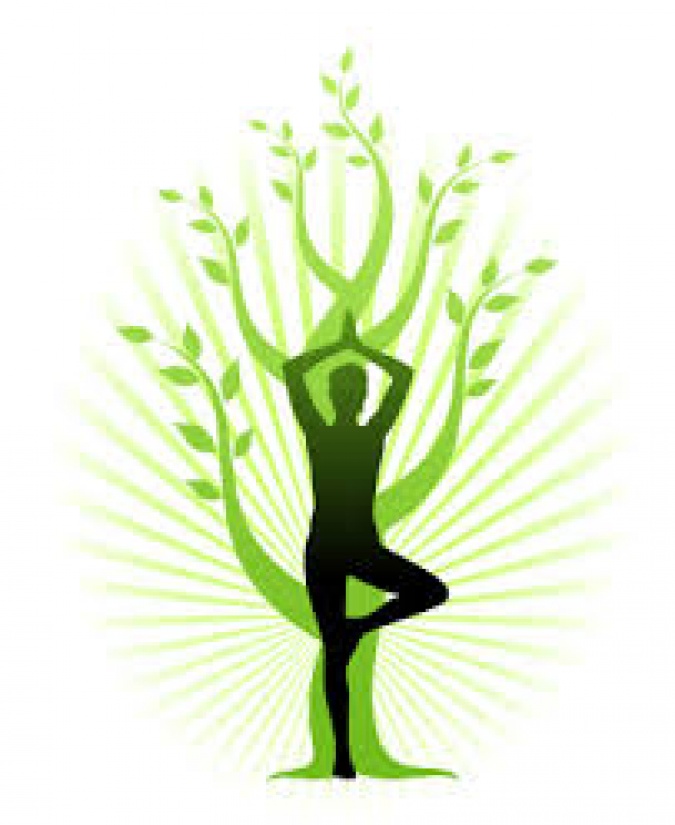 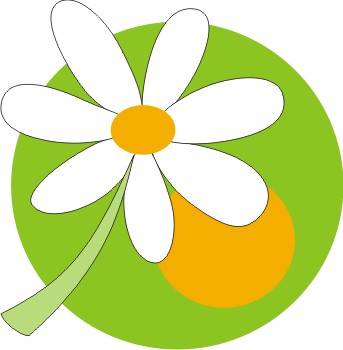 Управление дыханием
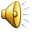 «Полное дыхание йогов»
Медленно начинайте вдыхать воздух сначала животом, затем средней частью груди, и в конце верхней. Выдох следует делать в обратном порядке, дыхание должно быть неспешным.
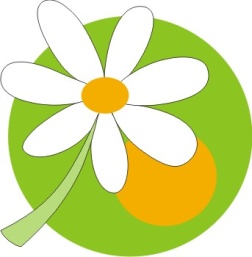 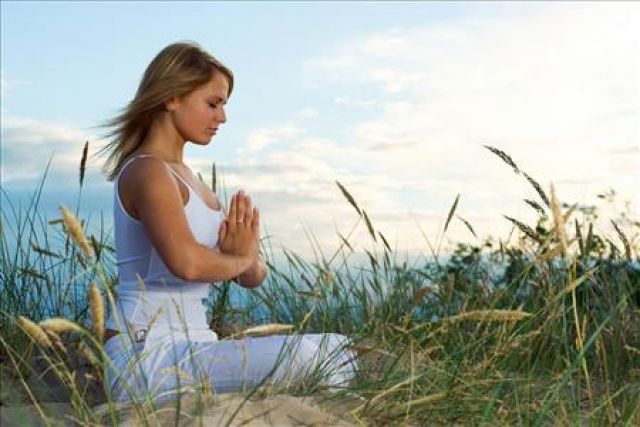 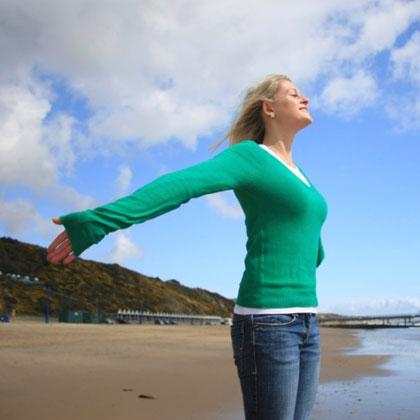 2 вида  дыхания: 
нижнее (брюшное) 
и верхнее (ключичное). 
Брюшное дыхание.
На счет 1-2-3-4 осуществляется медленный вдох, при этом живот выпячивается вперед, мышцы живота расслаблены, а грудная клетка неподвижна. 
Затем на следующие 4 счета производится задержка дыхания и плавный выдох на 6 счетов, сопровождаемый подтягиванием мышц живота к позвоночнику.
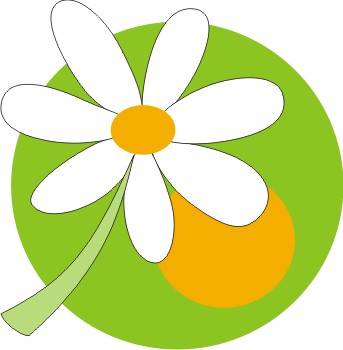 Верхнее (ключичное) дыхание 
         Оно проводится энергичным глубоким вдохом через нос с поднятием плеч и резким выдохом через рот. При этом никаких пауз между вдохом и выдохом не производится.
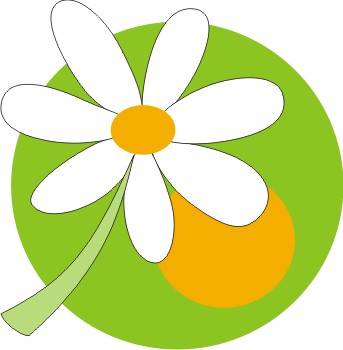 Регуляция психики
Упражнение «Настроение» 
Цель: избавление от отрицательных эмоций, снятие психического напряжения
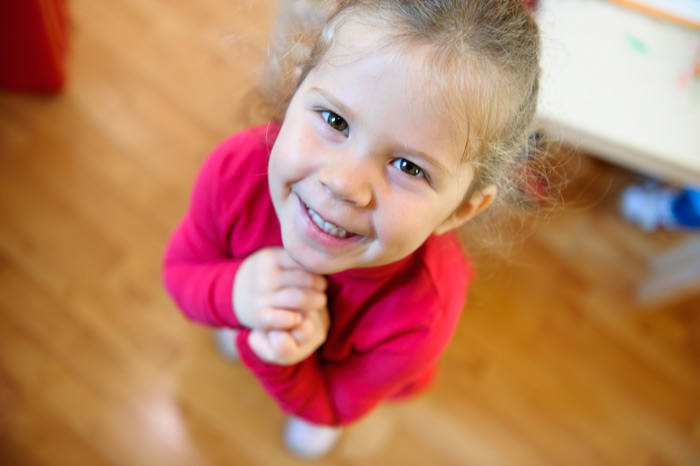 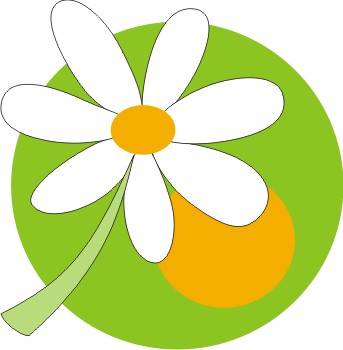 Методика погружения в цвет
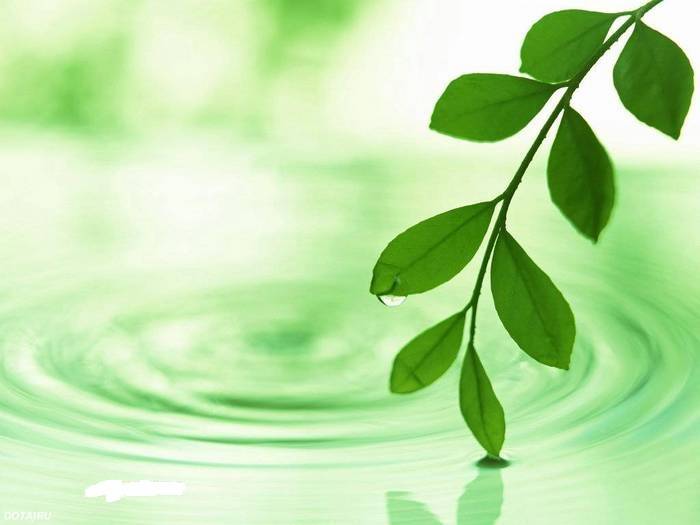 Терапия ароматами
Апельсин, цитрусовые ароматы повышают тонус, улучшают настроение, в сочетании с лавандой – снимают боль. 
Орхидея – нежный, едва уловимой горчинкой запах рождает вдохновение, пробуждает смелые и неожиданные фантазии. 
Герань – успокаивает. 
Ромашка – укрепляет сон. 
Бергамот, эвкалипт – заряжает, тонизирует, придает бодрость.
 Имбирь, лимонная мята, сандал, иланг- иланг – улучшают настроение, снимают внутренне напряжение. 
Инжир, тмин – стимулирует умственную и творческую деятельность.
Берегите свое психологическое здоровье .     Будьте внимательны к здоровью своих воспитанников. Все в ваших руках!
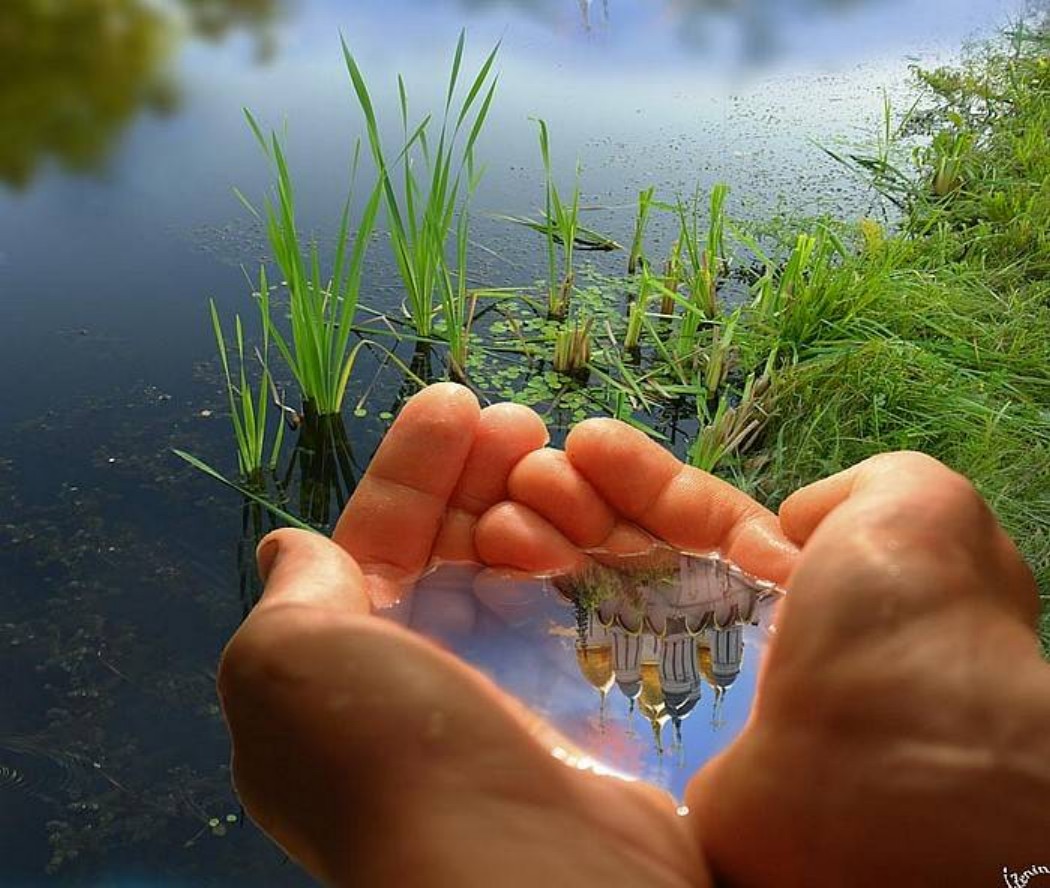